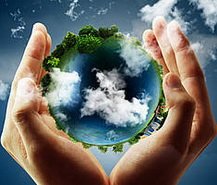 ДЕНЬ ЗЕМЛІ-2019
КОЖАНСЬКИЙ ЗЗСО І-ІІІ СТУПЕНІВ
11 клас
(ЗВІТ ПРО ПРИРОДООХОРОННІ ЗАХОДИ  ДО ДНЯ ЗЕМЛІ)
Класний керівник Дзуєнко Л. А.
... День Землі - це день відповідальності переднашою планетою, відповідальності перед людьми, які їїнаселяють, перед самою природою, частиною якої ми є.С. П. Капіца
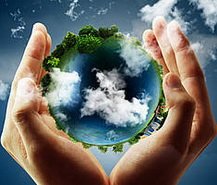 Очистимо Землю від бруду і скверни,Посіємо скрізь доброти й квітів зерна!Хай буде планета красива й зеленаДля щастя, добра і для тебе й для мене!
НАШЕ РІДНЕ СЕЛИЩЕ - КОЖАНКА
ПРИРОДА НАМ – ЯК РІДНИЙ ДІМ, ВОНА УСІМ  - ЯК МАТИ, ЩОБ ЛАД ЗАВЖДИ БУВ В ДОМІ ТІМ, ПРО ЦЕ НАМ ТРЕБА ДБАТИ.
Учні школи із року в рік беруть активну участь у 
природоохоронних заходах.

 Можна зробити гуртом так багатоІ про здорове довкілля подбати.Нам щедра і чиста земля до снагиТи тільки поглянь  гарно як навкруги.
Кожна людина може задуматися над тим, що він може зробити у вирішенні екологічних проблем, поборовши в собі байдужість…
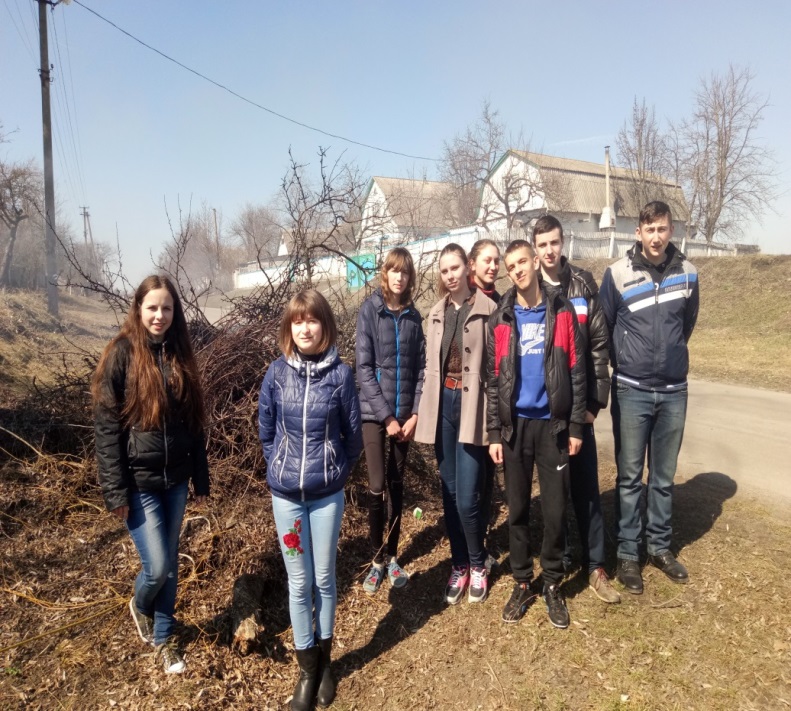 Очистимо Землю від бруду і скверни,Посіємо скрізь доброти й квітів зерна!Хай буде планета красива й зеленаДля щастя, добра і для тебе й для мене!
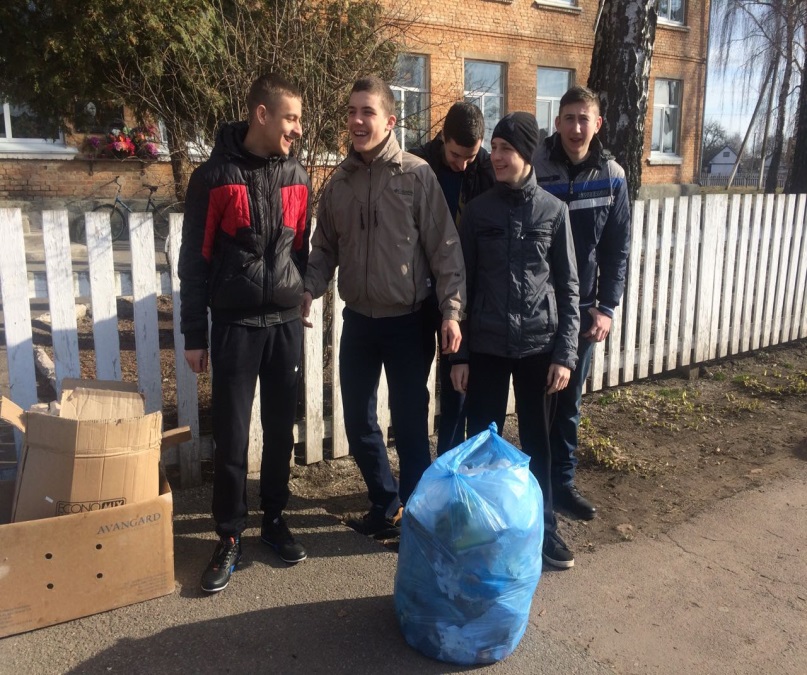 ПРИРОДА НАМ – ЯК РІДНИЙ ДІМ, ВОНА УСІМ  - ЯК МАТИ, ЩОБ ЛАД ЗАВЖДИ БУВ В ДОМІ ТІМ, ПРО ЦЕ НАМ ТРЕБА ДБАТИ.
Учні школи із року в рік беруть активну участь у 
природоохоронних заходах.

 Можна зробити гуртом так багатоІ про здорове довкілля подбати.Нам щедра і чиста земля до снагиТи тільки поглянь  гарно як навкруги.
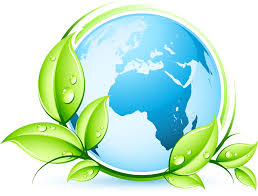 Колись відомий французький письменник Антуан де Сент- Екзюпері призвав людей робити так: встав зранку, вмився, зібрався, прибрався  - і відразу ж прибери свою планету. Кожний з нас повинен розуміти, що, якщо ми будемо лише багато говорити й призивати охороняти природу, більших результатів не досягнемо. Насамперед потрібно змінити відношення кожної людини до навколишнього світу.
НАШІ СПРАВИ
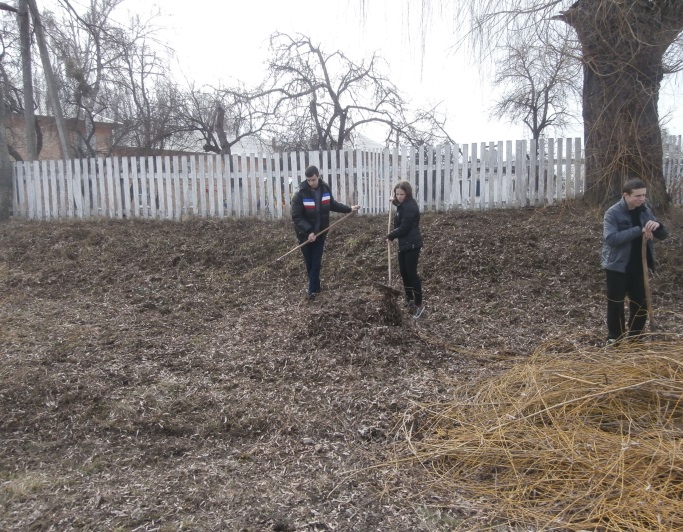 БЛАГОУСТРІЙ ТЕРИТОРІЇ, ПРИЛЕГЛОЇ ДО ШКОЛИ
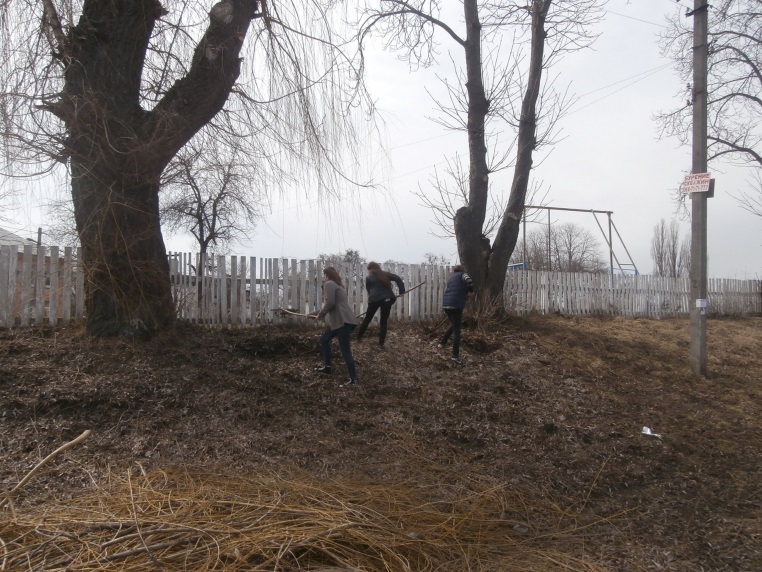 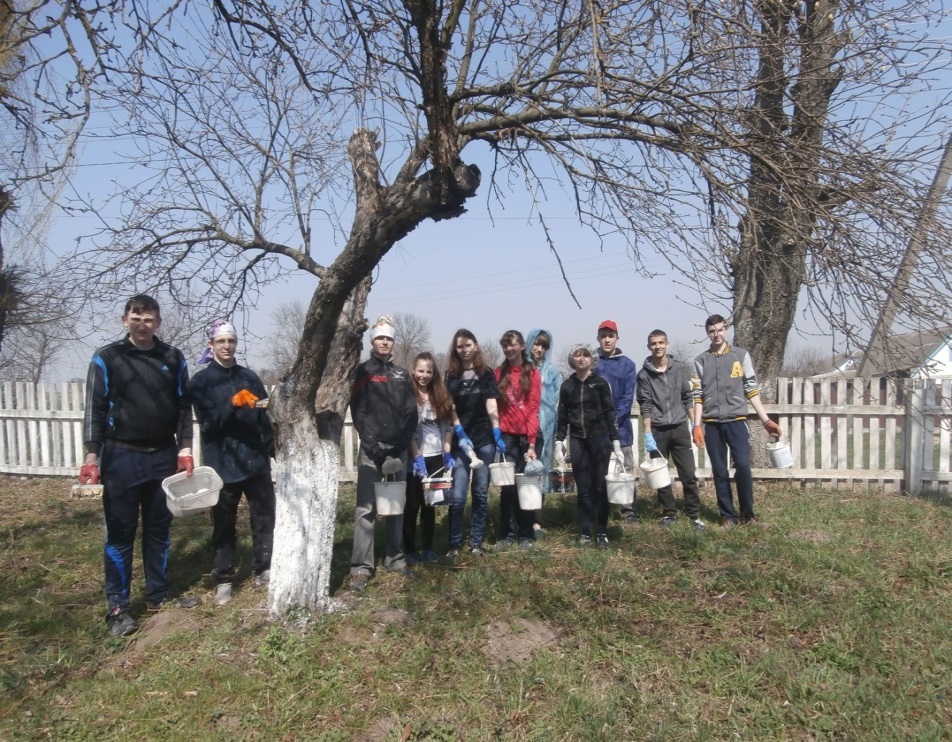 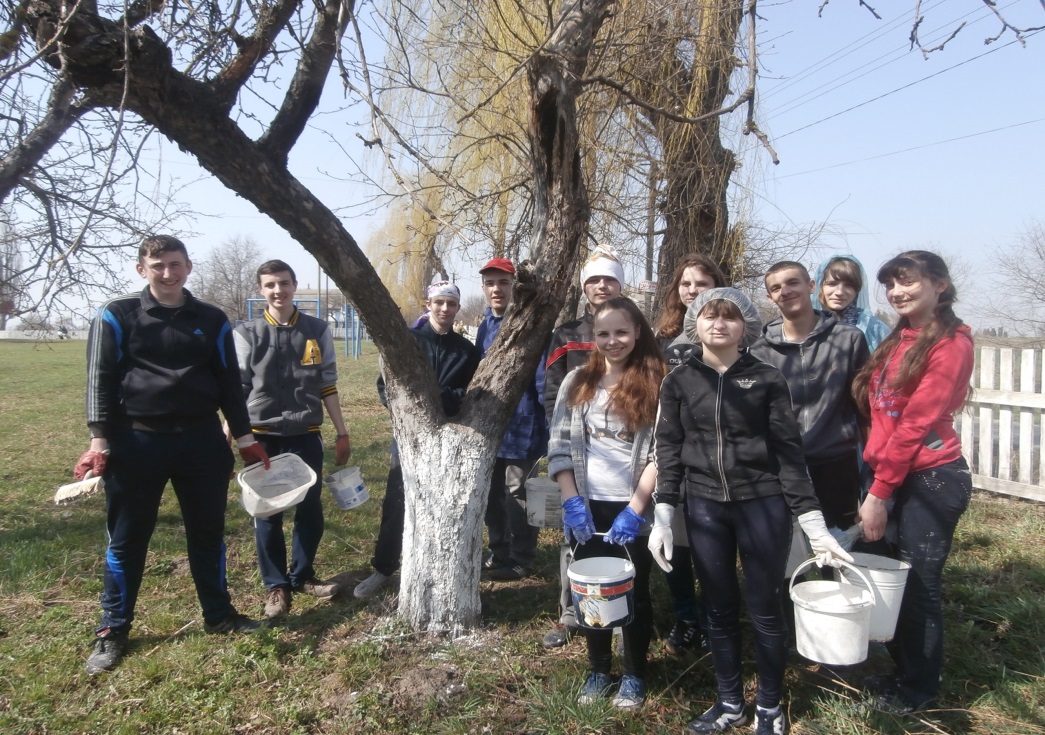 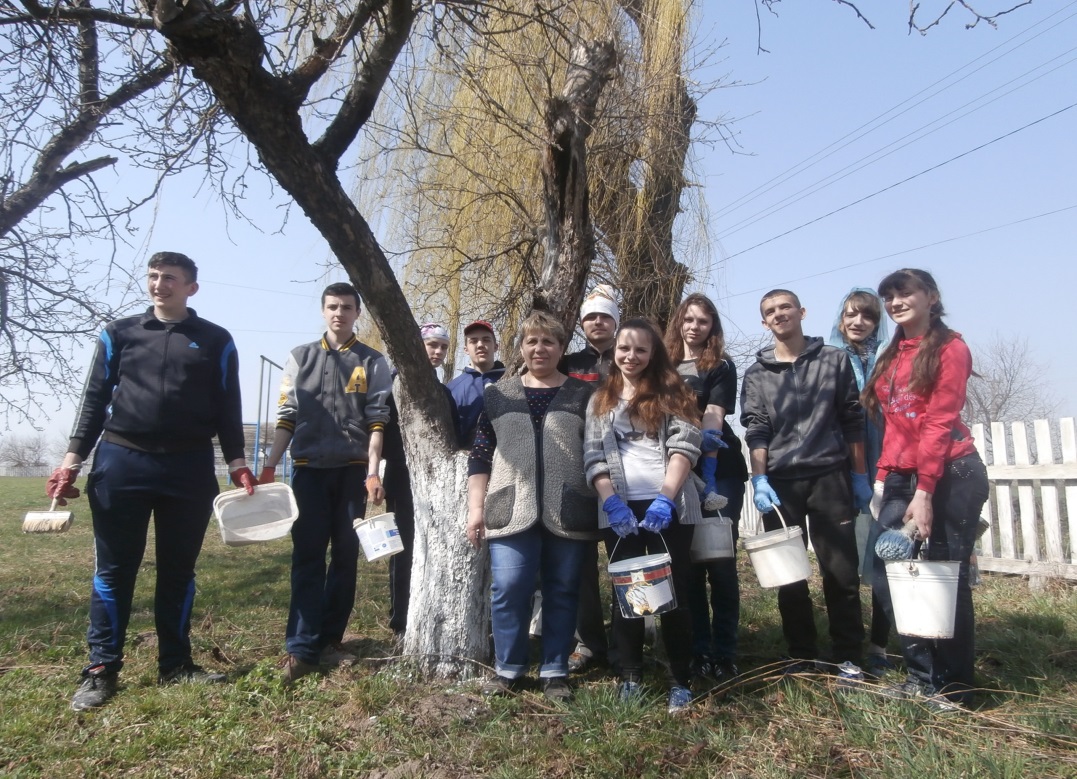 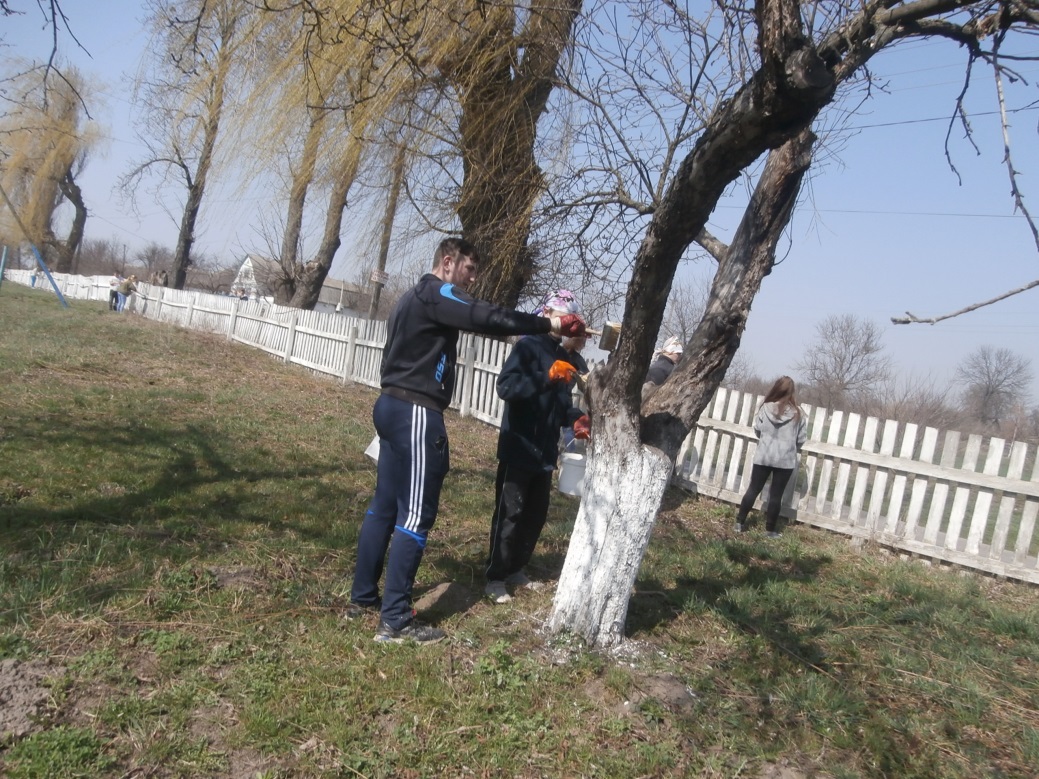 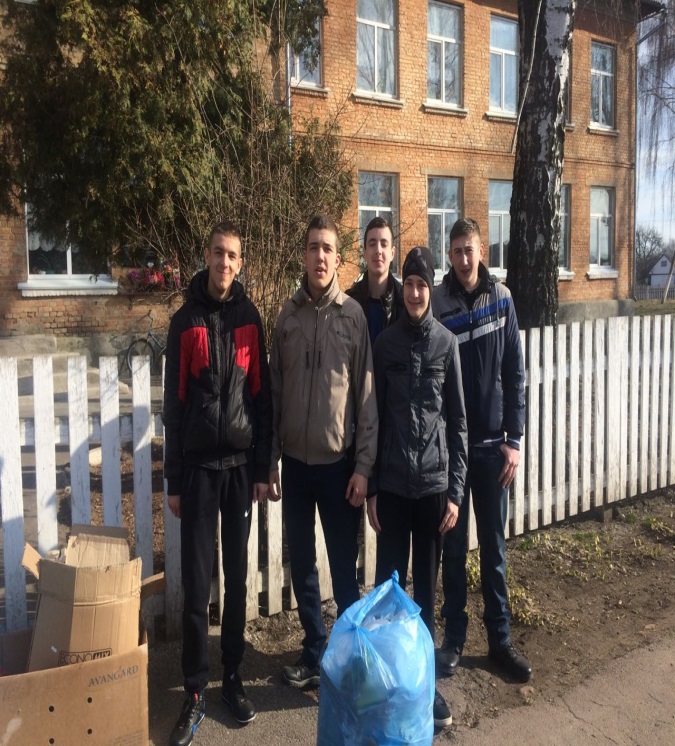 Очищення території
селища від побутового сміття
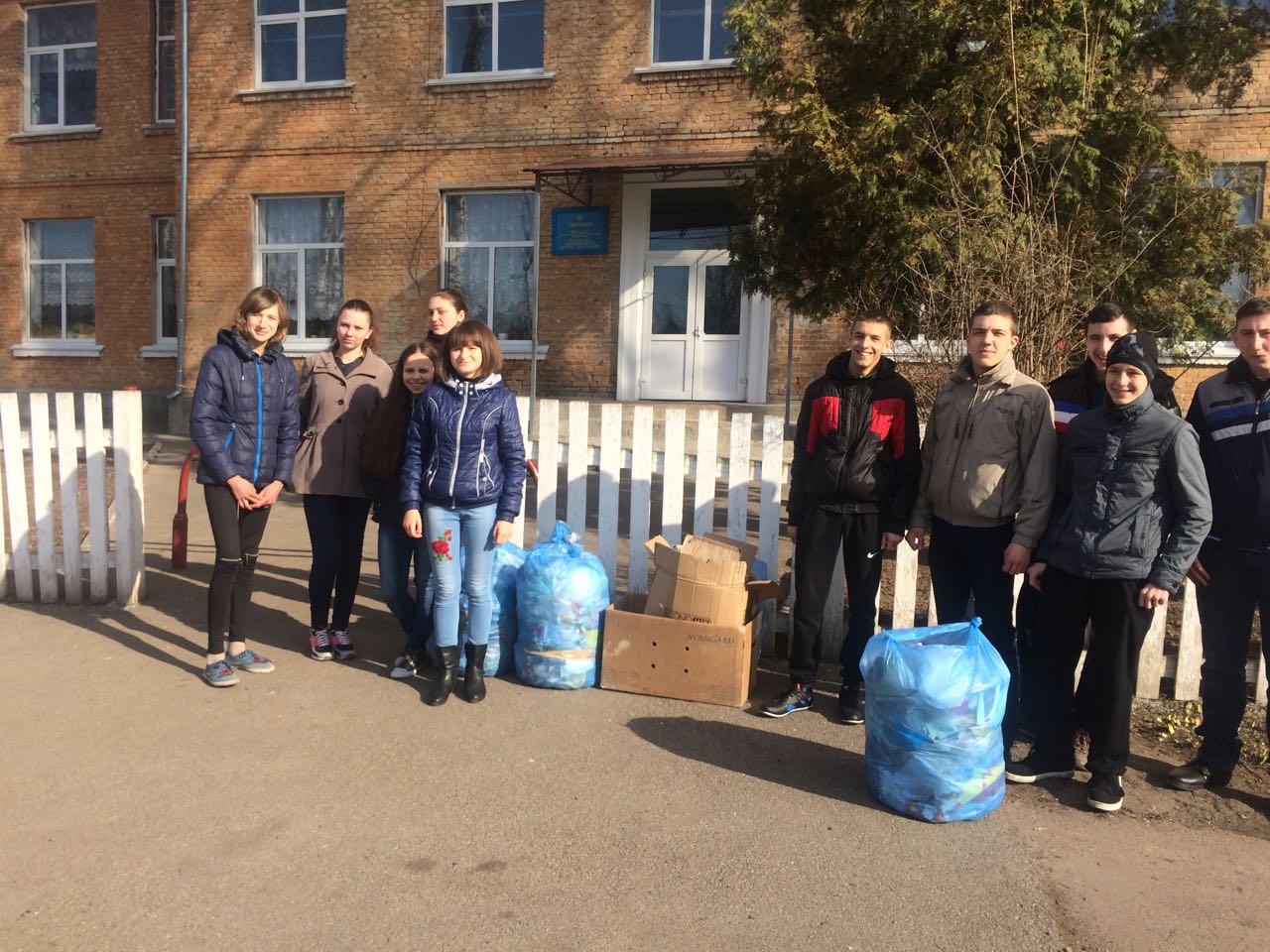 ДОПОМОГА У БЛАГОУСТРОЇ ПРИСАДИБНИХ ДІЛЯНОК ЛЮДЯМ ПОХИЛОГО ВІКУ
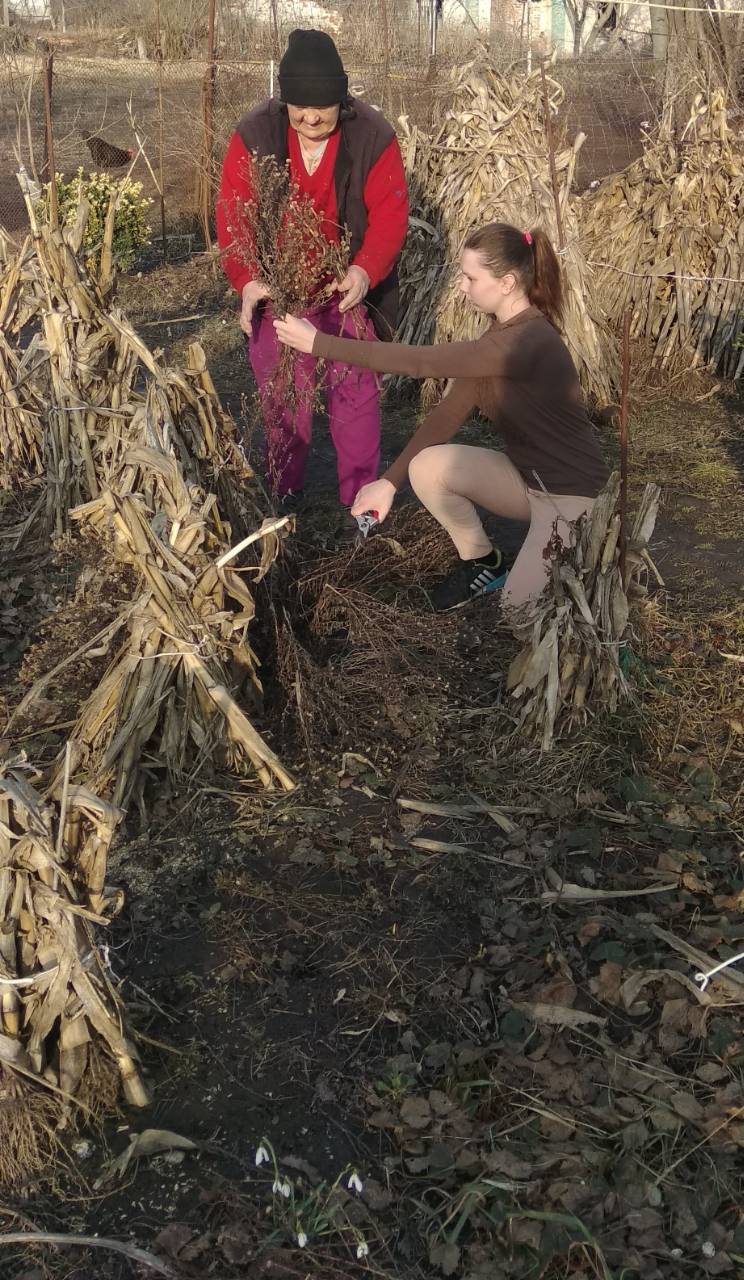 ПОСАДКА ДЕРЕВ У ШКІЛЬНОМУ ПАРКУ
Давайте боротись за чистоту природи.Планеті не будем наносити шкоди.Посадимо ліс і гайочки зелені,Сади і діброви — планети легені!
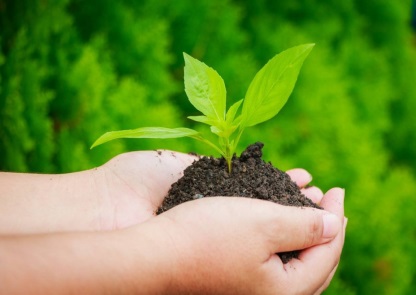 ВИВЧЕННЯ НОВИХ ТЕРИТОРІЙ ТА ОБ‘ЄКТІВ ДЛЯ ОХОРОНИ(смт. Кожанка, Коникова гора – вивчення місць проростання квітів із Червоної книги України)
Природі другом будь і пам’ятай:Не нищ нічого, квітку не ламай.Хай все голубить сонечко ясне —Життя на цій Землі у всіх одне.
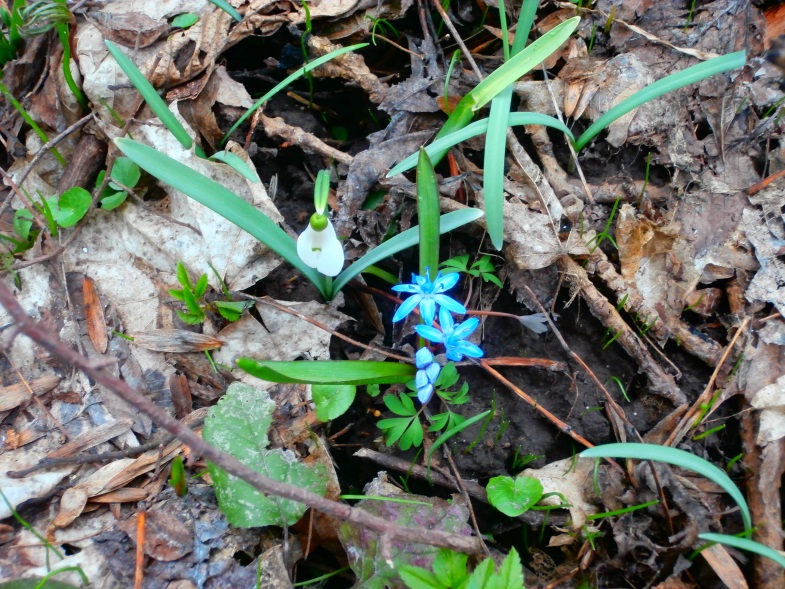 РІЧКА КАМ‘ЯНКА – МІСЦЕ ПРОЖИВАННЯ ЛЕБЕДІВ
УЧНІ ШКОЛИ ДОСЛІДИЛИ ТА ВИЗНАЧИЛИ МІСЦЯ ПРОЖИВАННЯ ЛЕБЕДІВ НА РІЧЦІ КАМ‘ЯНКА, ЯКА ПРОТІКАЄ ТЕРИТОРІЄЮ СЕЛИЩА.
ФОТОАКЦІЯ «ЛЮДИНО, ЗУПИНИСЬ!»(ПІДГОТОВЛЕНА УЧНЯМИ НА ОСНОВІ МАТЕРІАЛІВ, ЗІБРАНИХ НА ТЕРИТОРІЇ СЕЛИЩА)
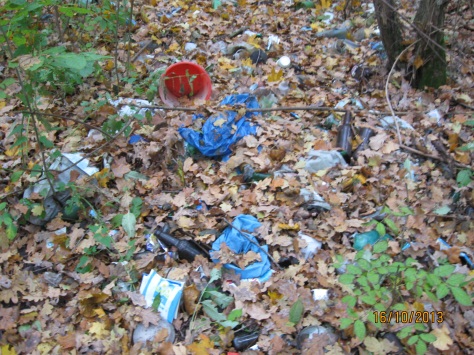 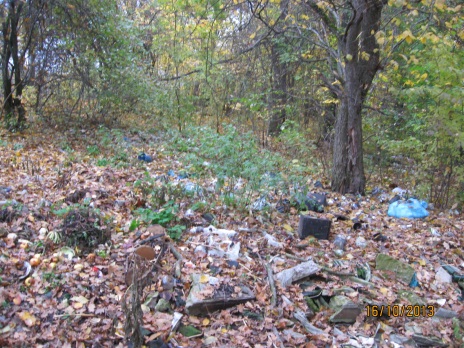 У світі цім людина ти,Тому на все життя запам’ятай:Ніколи у довкіллі не сміти,А рідний край свій заквітчай!
ДЛЯ ЖИТЕЛІВ СЕЛИЩА ВИГОТОВЛЕНО І РОЗМІЩЕНО ДЛЯ ОЗНАЙОМЛЕННЯ ЛИСТІВКИ, ЩО РОЗКРИВАЮТЬ НЕГАТИВНУ СУТНІСТЬ ВИКОРИСТАННЯ ПОЛІЕТИЛЕНОВИХ ПАКЕТІВ
Вже людство не живе, а виживає,невже воно цього не помічає?І той кошмар, який воно створилоУсе живе сьогодні отруїло.Чи ж не прийшла пора поміркувати,Як людству на Землі мудрішим стати...
ШАНОВНІ МЕШКАНЦІ!
 
Одним із елементів негативного впливу на навколишнє середовище є об'єкт, без якого сучасна людина не уявляє свого повсякденного життя – це поліетиленовий пакет. Та життя їхнє недовге. Після кількох хвилин використання люди їх викидають і забруднюють навколишнє середовище на кілька століть.. Пластик у природних умовах не розкладається. Ефективного й дешевого способу утилізації таких пакунків  немає. Під час розкладу, спалювання, вони виділяють надзвичайно шкідливі діоксинові сполуки, які шкодять здоров’ю людини.Близько 90% виробленої коли-небудь пластмаси існує і досі. Більше 100 млн. тон поліетилену щорічно викидається на поверхню нашої планети, 10 з яких потрапляє в Світовий океан створюючи сміттєві острови. За даними спеціалістів  щорічно від пластику гине мільйон птахів, 100 тисяч морських ссавців та незліченна кількість риби. Розклад поліетилену складає більш ніж 200 років, а від знищення виділяються токсичні речовини.  Утилізація поліетилену – дорого,  а знищення шляхом спалювання чи закопування – небезпечно.  Ви можете і повинні допомогти вирішити проблему відходів поліетиленових пакетів  в нашому селищі, починаючи з вашого особистого внеску у запобігання утворенню відходів. 
Ми звертаємось до вас із проханням:
- не купувати продуктів із надмірною кількістю упаковки;
- використовувати повторно пакувальні матеріали (коли це можливо);
- купувати товари без упаковки (наприклад, фрукти та овочі);
- для пакування використовувати тару, що придатна для повторного використання;
- для перенесення продуктів користуватися господарськими сумками та кошиками; 
- віддавати перевагу упаковці, виготовленій з вторинно перероблених та екологічно безпечних матеріалів. 
Приділіть належну увагу вихованню в дітях та інших членах вашої сім'ї свідомого культурного відношення до побутових відходів.
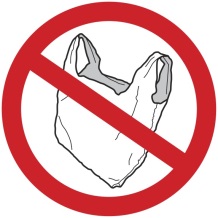 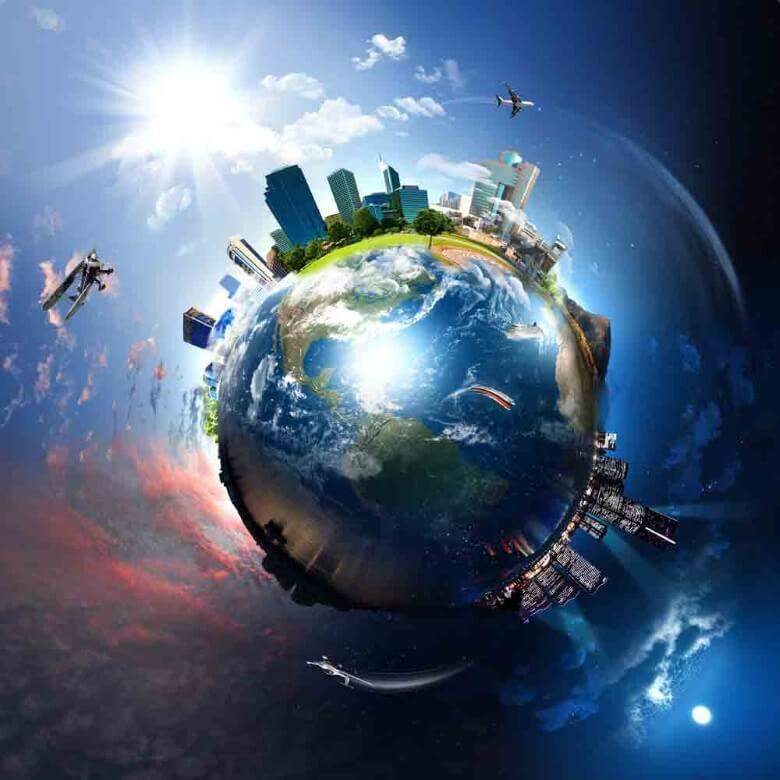 Ми всі дуже добре знаємо, як поводитись, щоб не нанести збитку природі, і багато говоримо про її захист. Але треба кожному почати з себе, душею відчути єдність з природою: бути обережним в лісі, щоб не зламати гілку, бо дереву боляче, воно живе; не залишати після себе сміття, бо землі неприємно переносити таку неповагу до себе; обережно поводитись з вогнем, бо він може знищити цілі лісові масиви, поля. Людина виділяється з природи своїм розумом, щирим серцем. Тож збережімо кожне гніздечко, не дозволяймо вбивати птахів і тварин. Станьмо розумними господарями на своїй землі і пам’ятаймо, що екологічне забруднення, як ланцюгова реакція, може призвести до екологічної катастрофи.
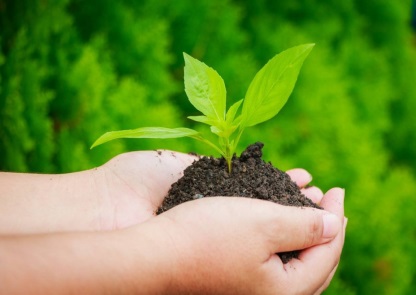 НАШІ ПОБАЖАННЯ ЛЮДЯМ У ДЕНЬ ЗЕМЛІ
Насаджувати дерева, кущі і квіти у дворах, у парках, на пустирях.
Очищати джерельця, струмочки і не засмічувати їх брудом.
Не смітити у дворах і на вулицях.
Не висипати сміття на берегах річок і ставків.
Обсаджувати береги водойм вербами, тому що верба очищає воду.
Не рубати і не ламати дерев.
Не нищити лісові насадження.
Поводитися у природі як людина-господар.
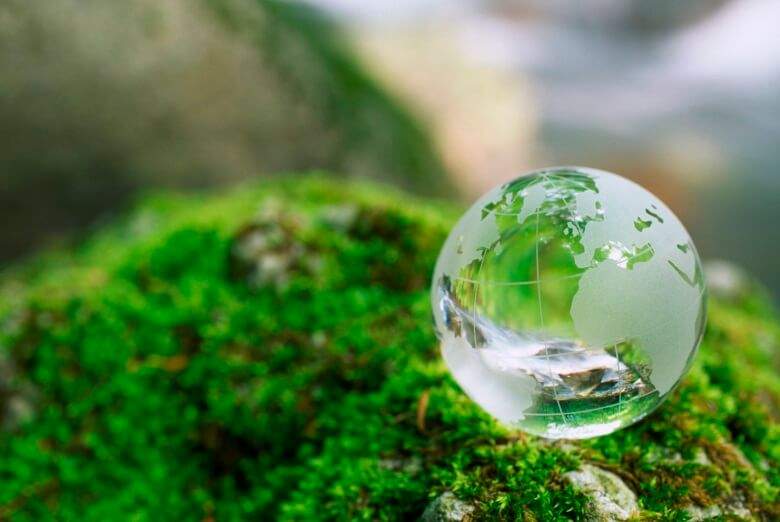 ЗРОБИМО УКРАЇНУ ЧИСТОЮ!
Прости нас, Земле, нас – людей століттяЯке надбало стільки лиходій,Прости нам, Земле, спалені ліси,Прости ґрунти збіднілі й неродючіІ атом той, що вирвався на волю,Перевернув людську нелегку долю.Прости нас, Земле, все-таки, прости,Бо голова всьому живому – ти.Можливо, розум людства не засне –І він проснеться і тебе спасе.
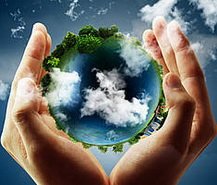 ДЯКУЄМО ЗА УВАГУ!
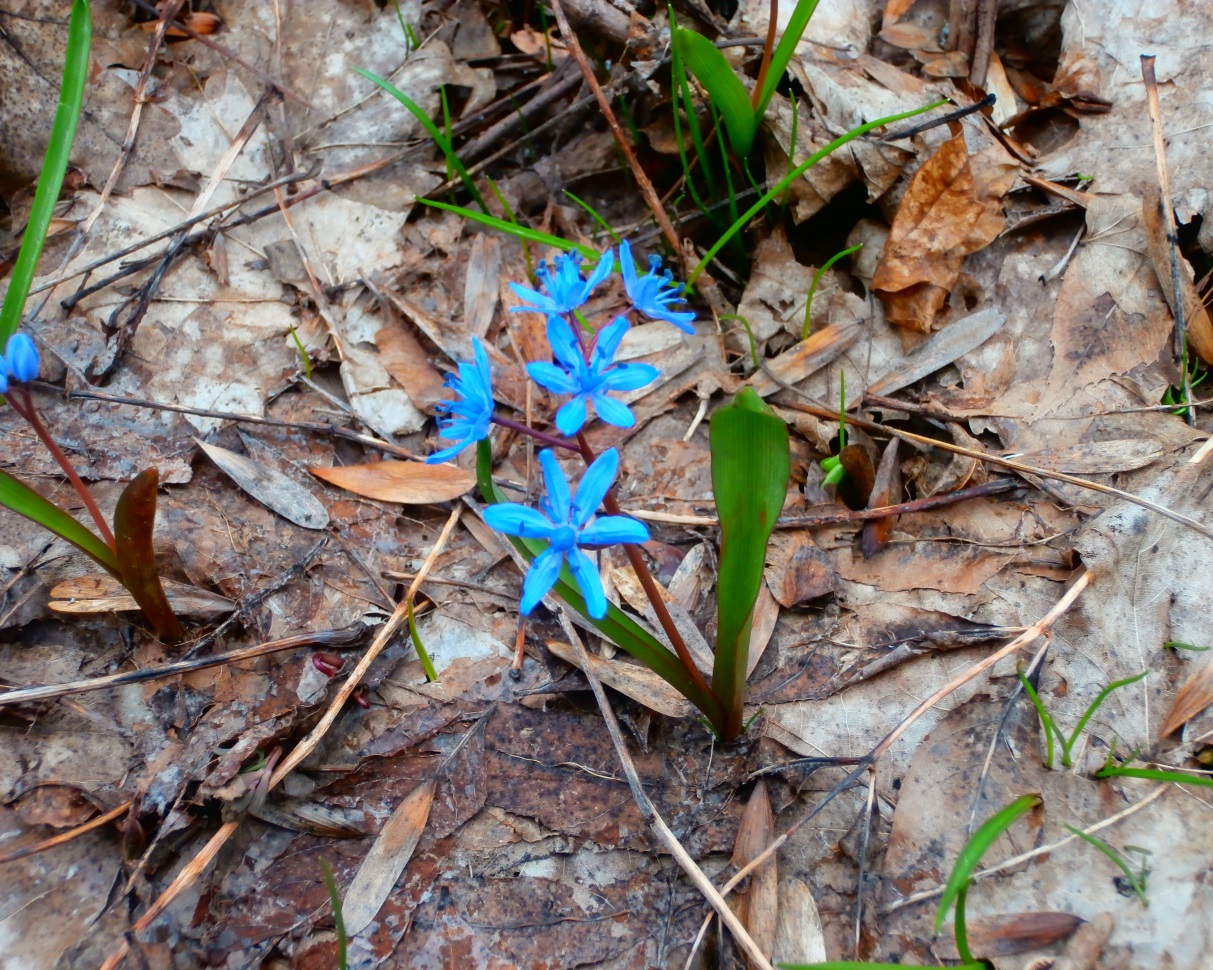